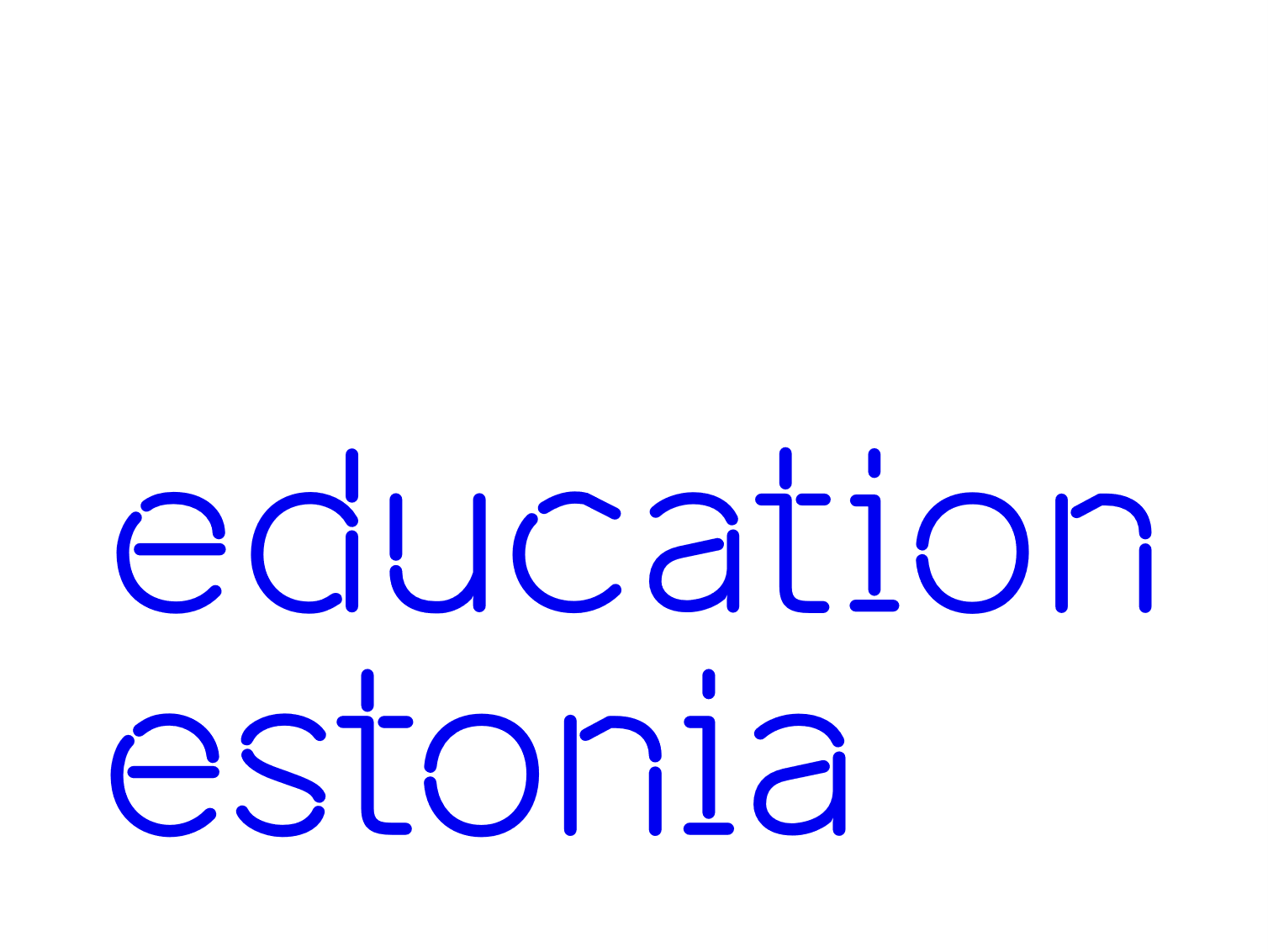 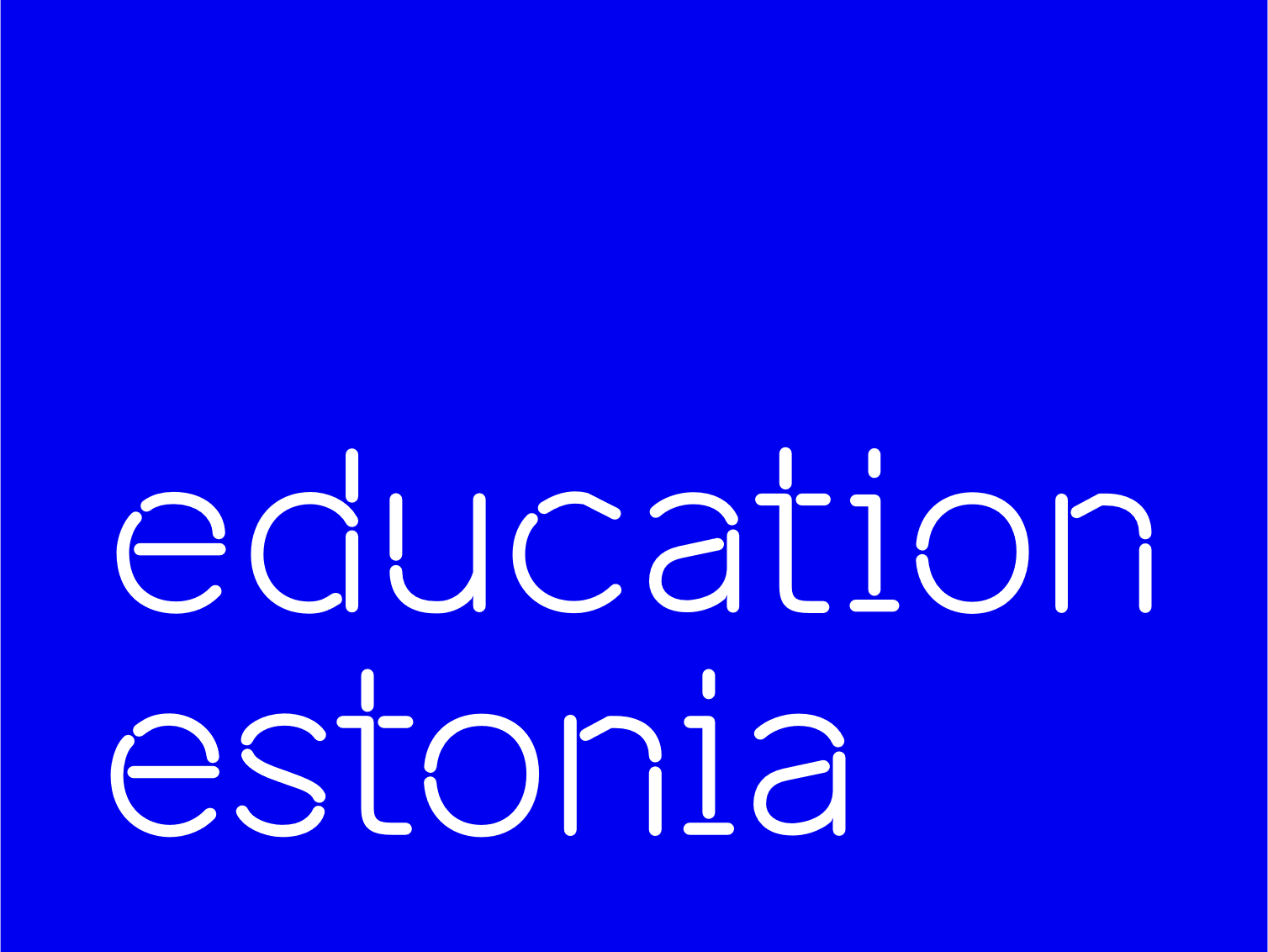 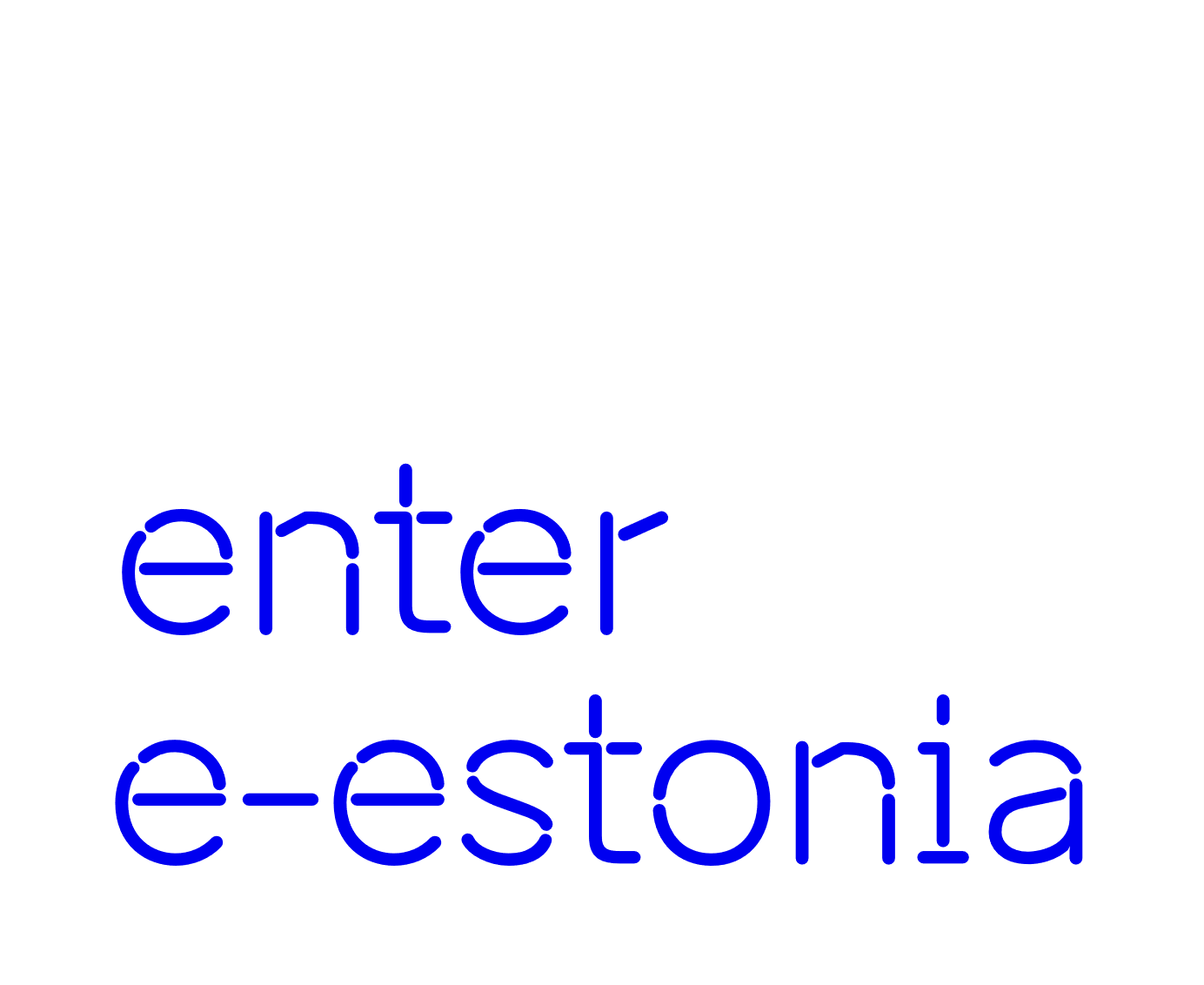 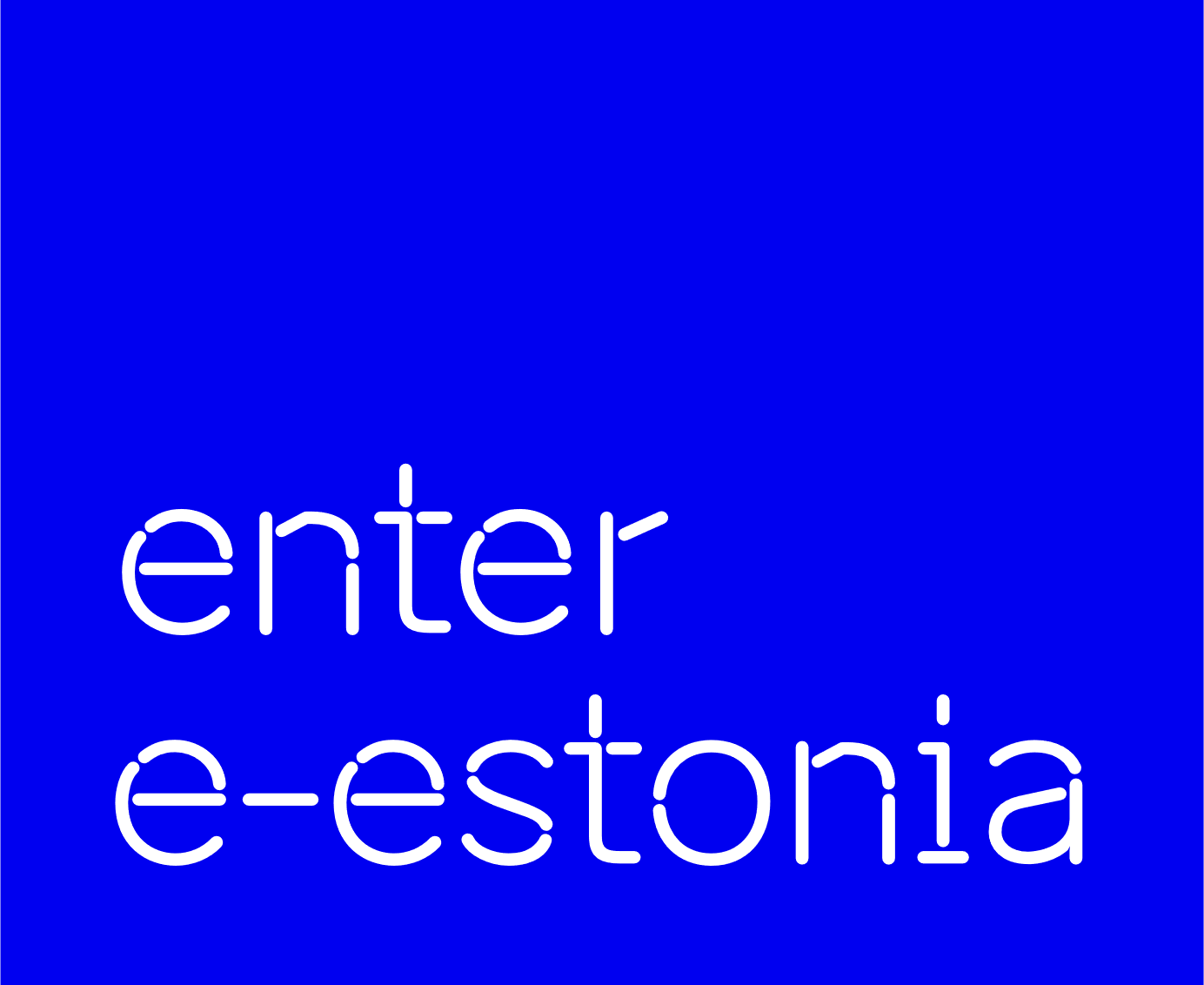 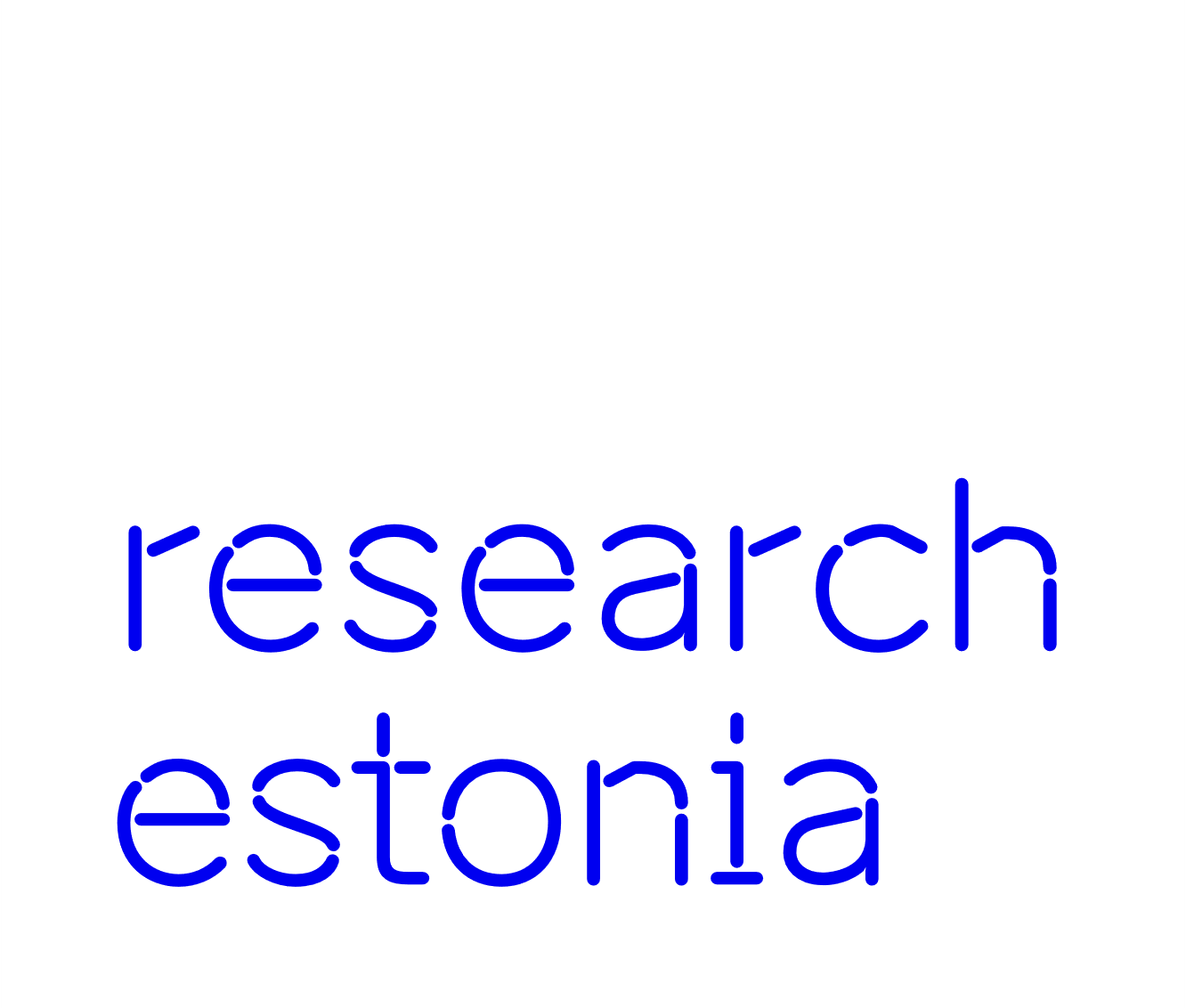 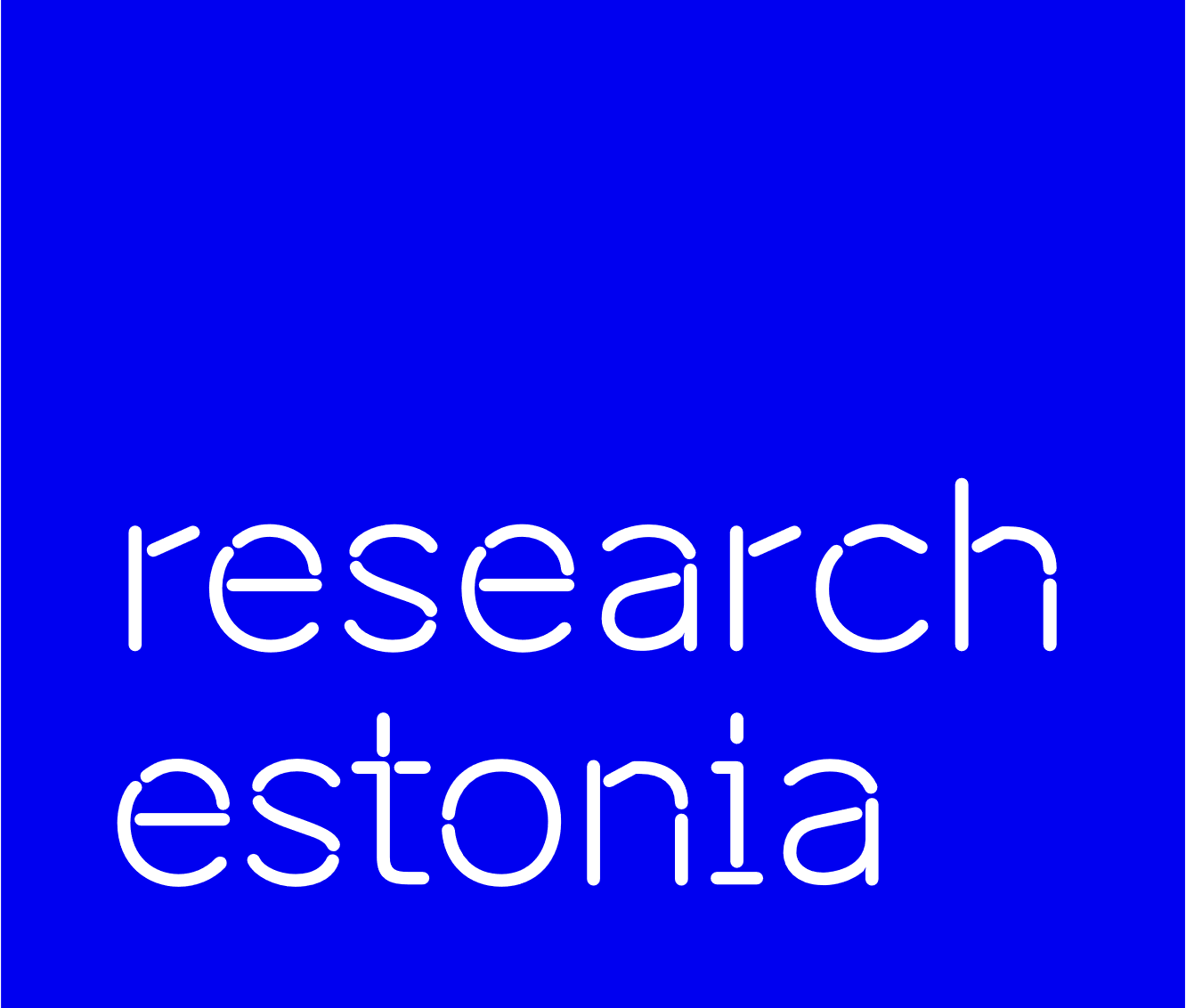 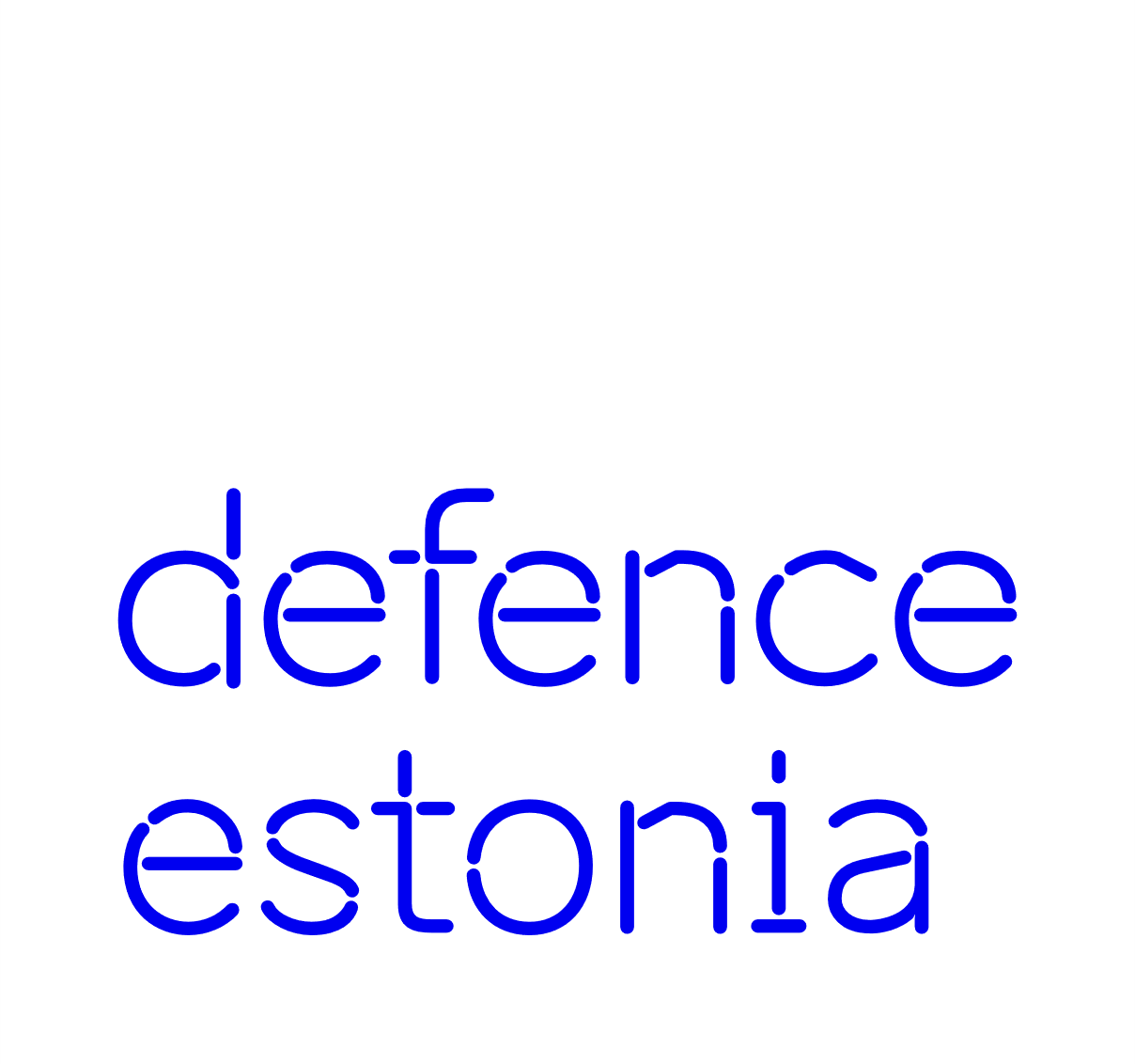 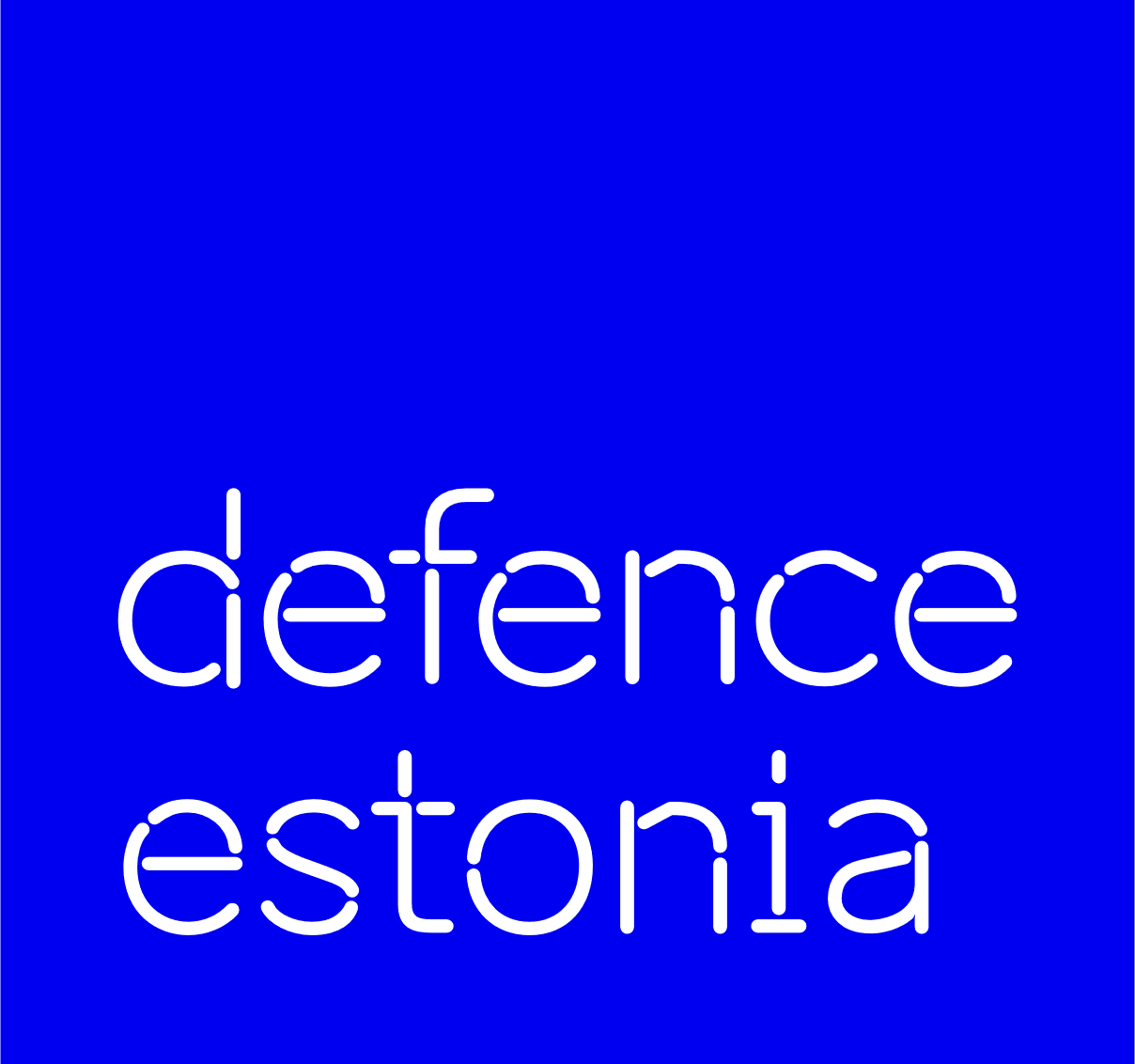 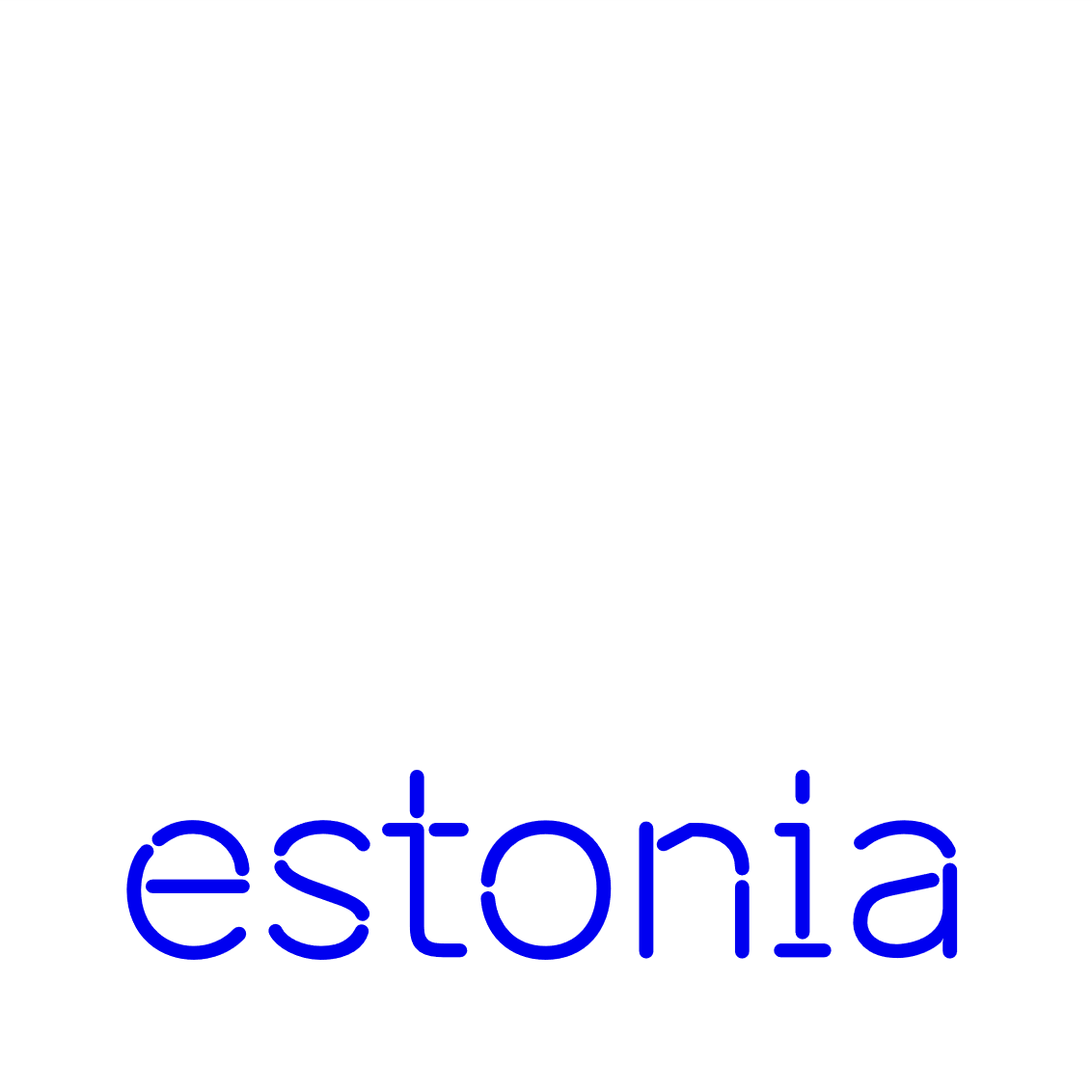 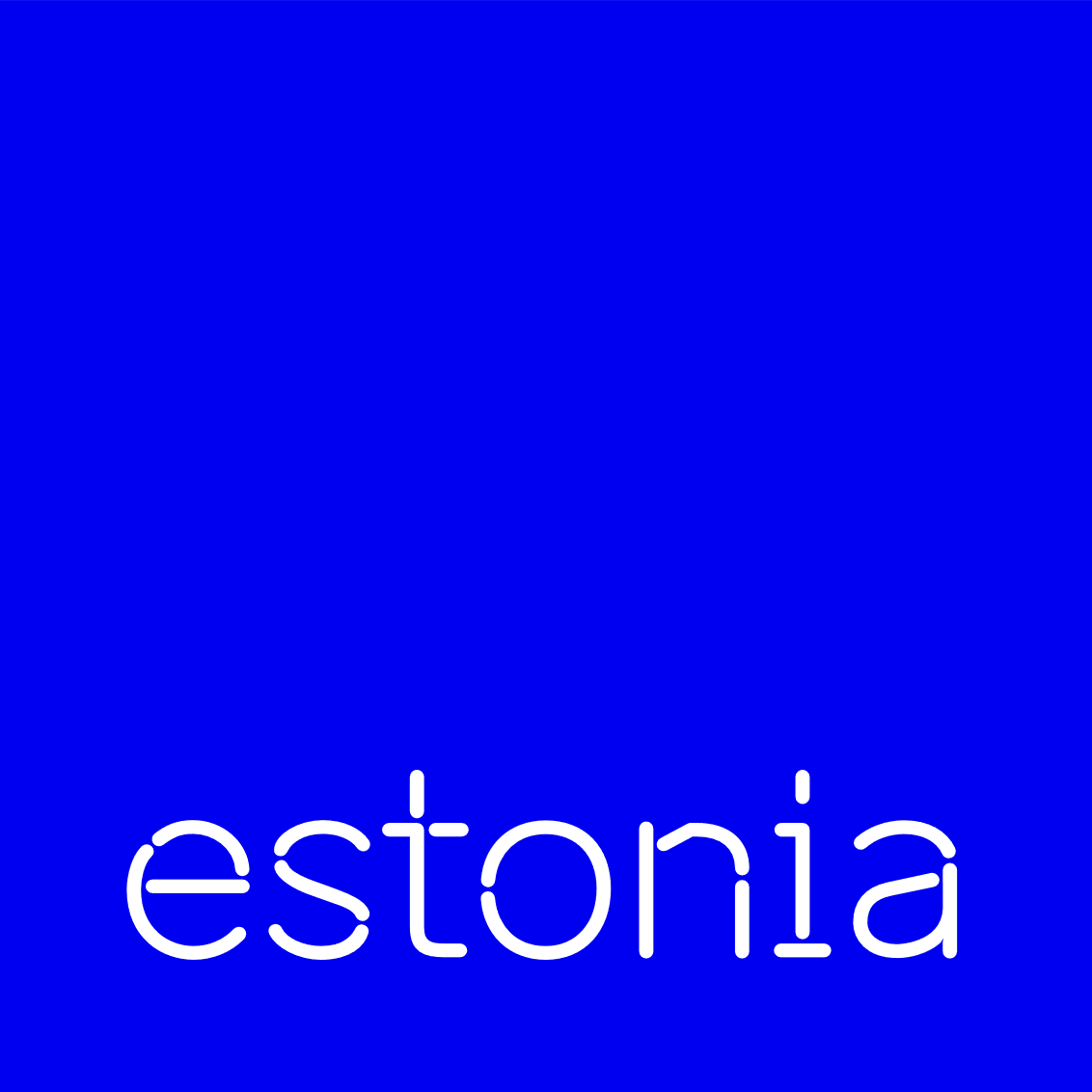 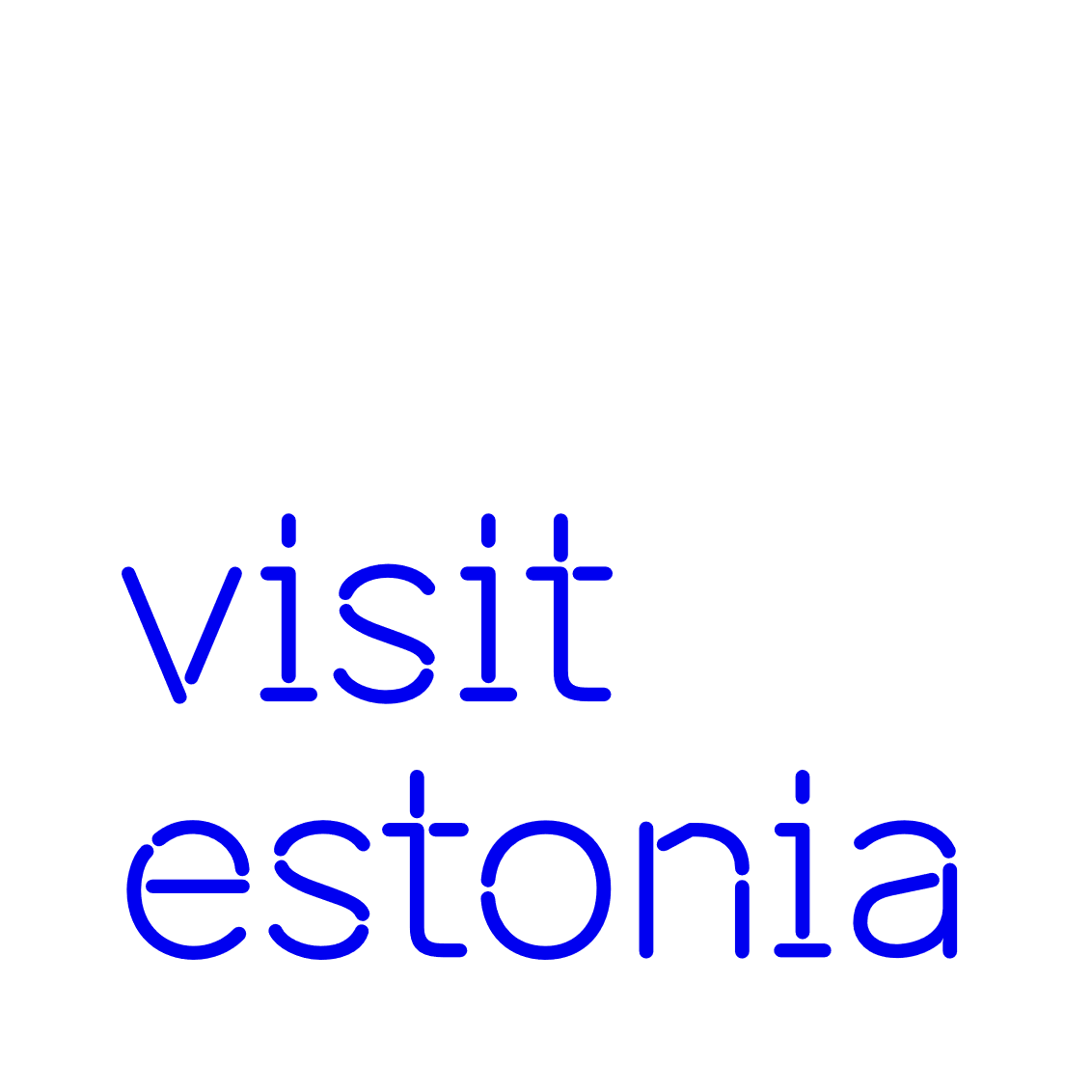 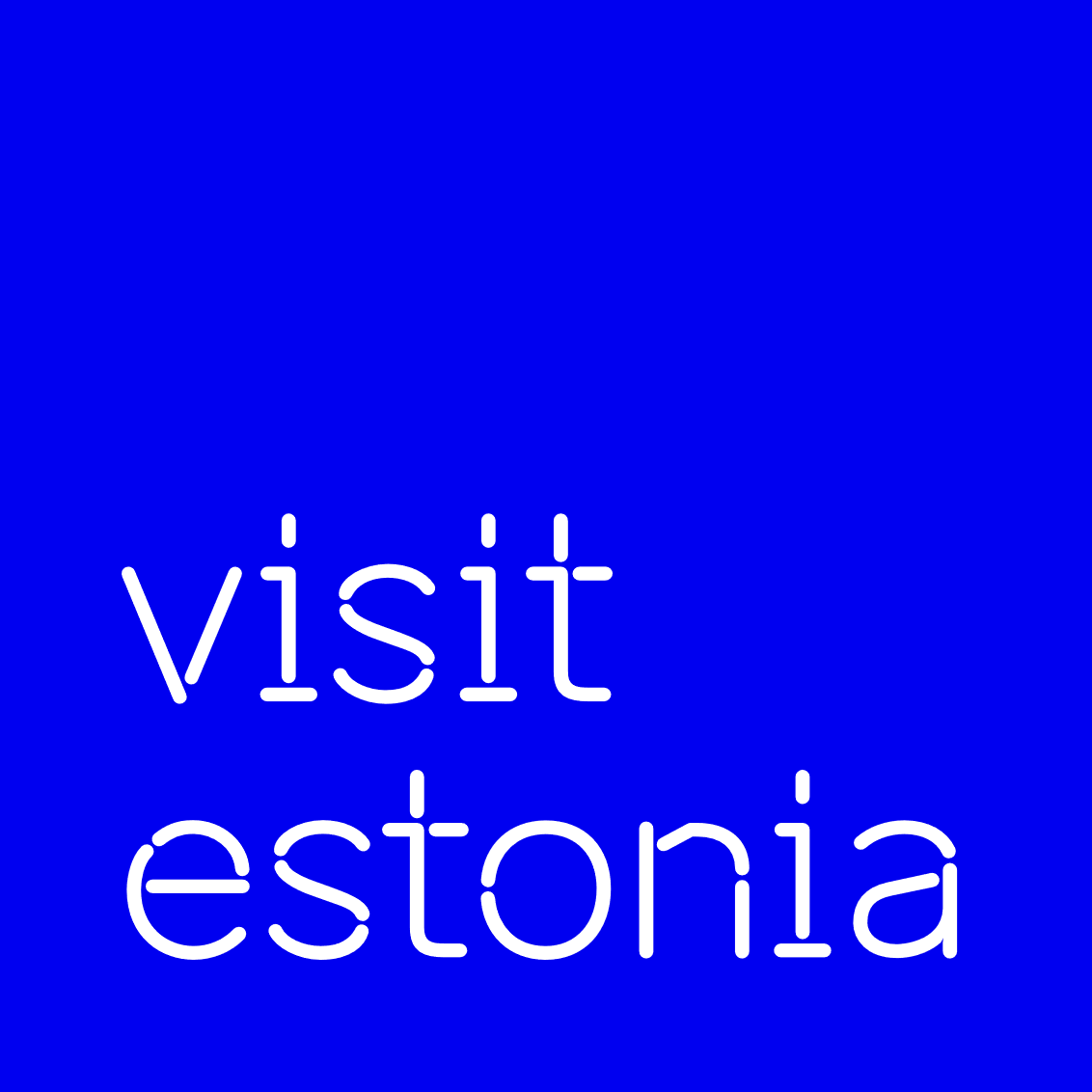 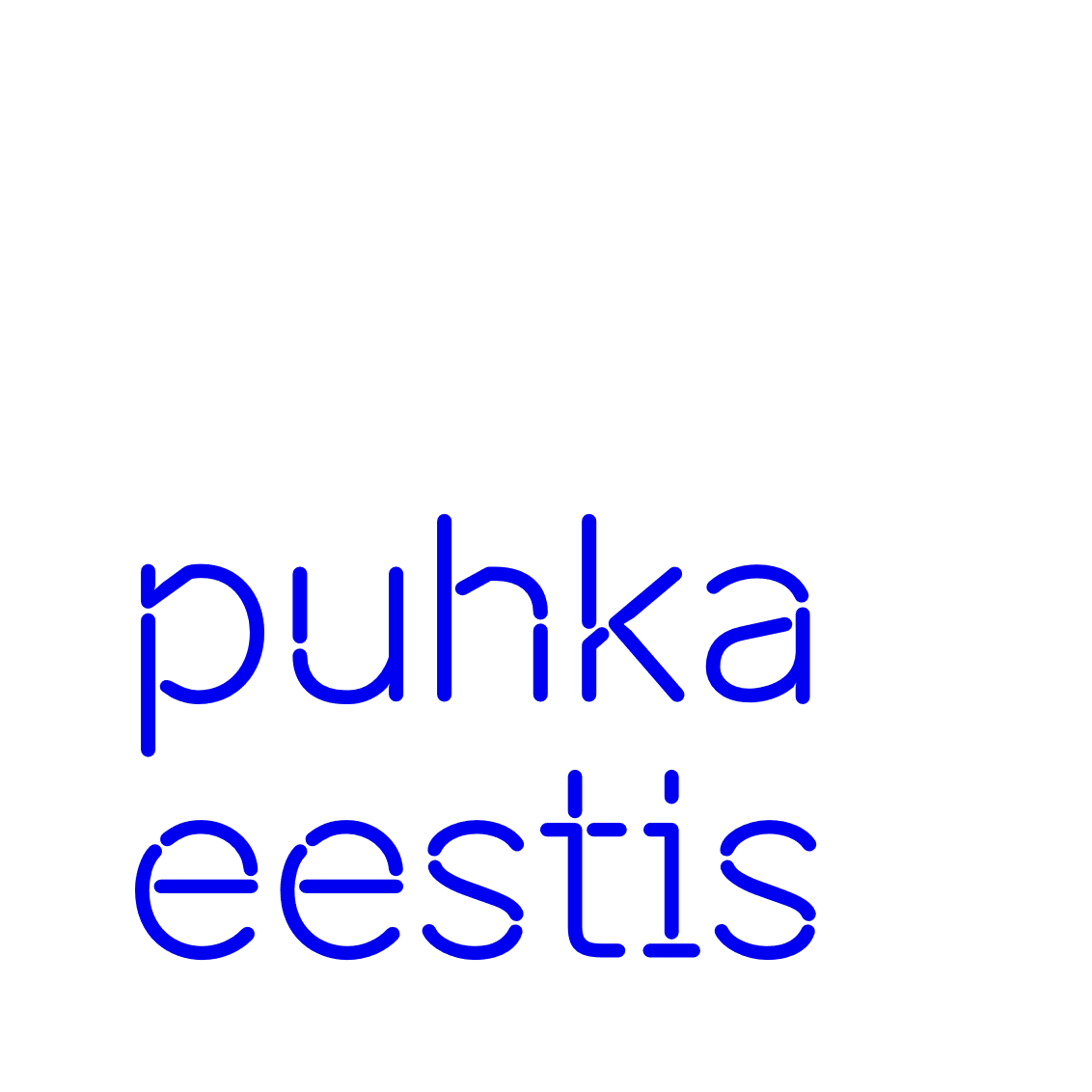 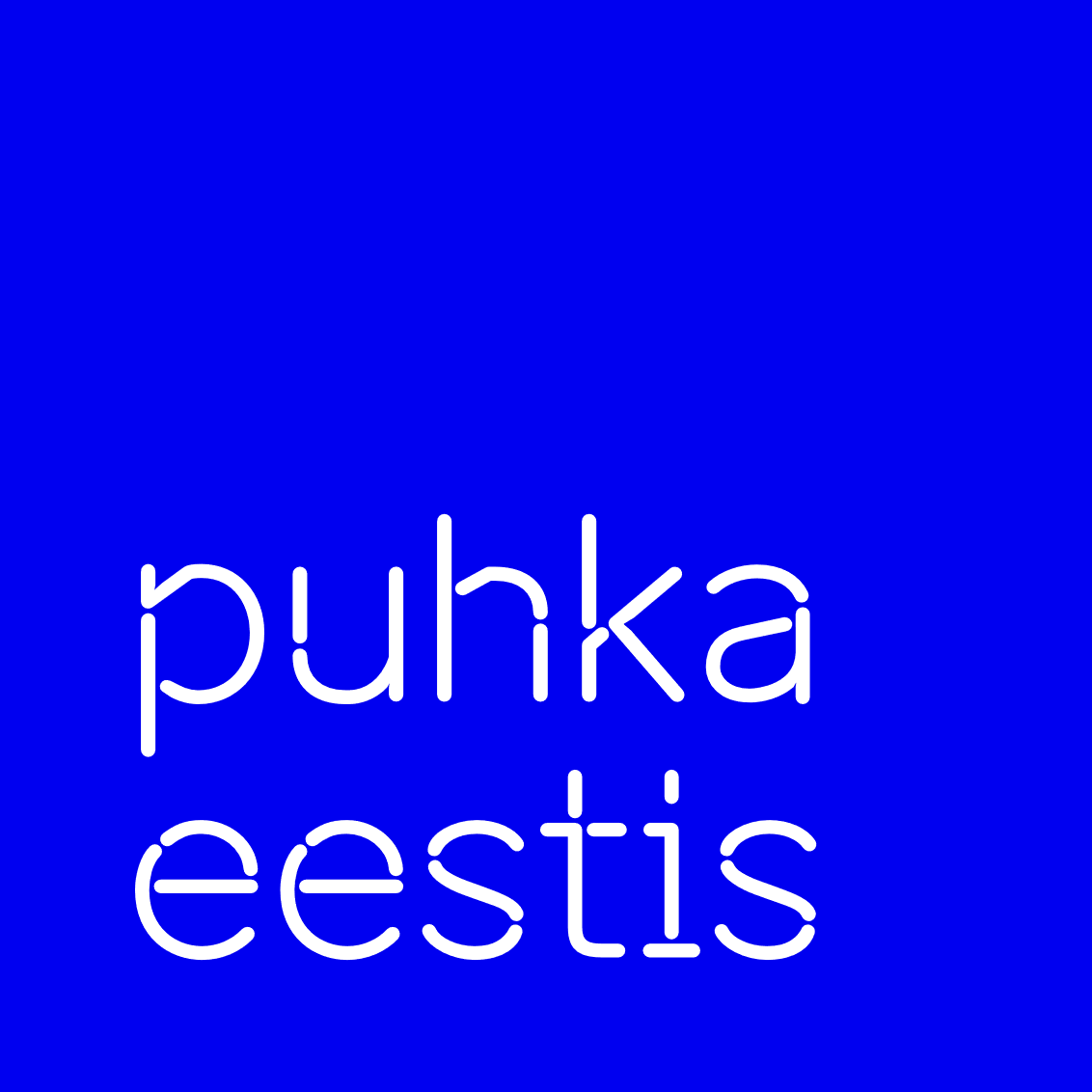 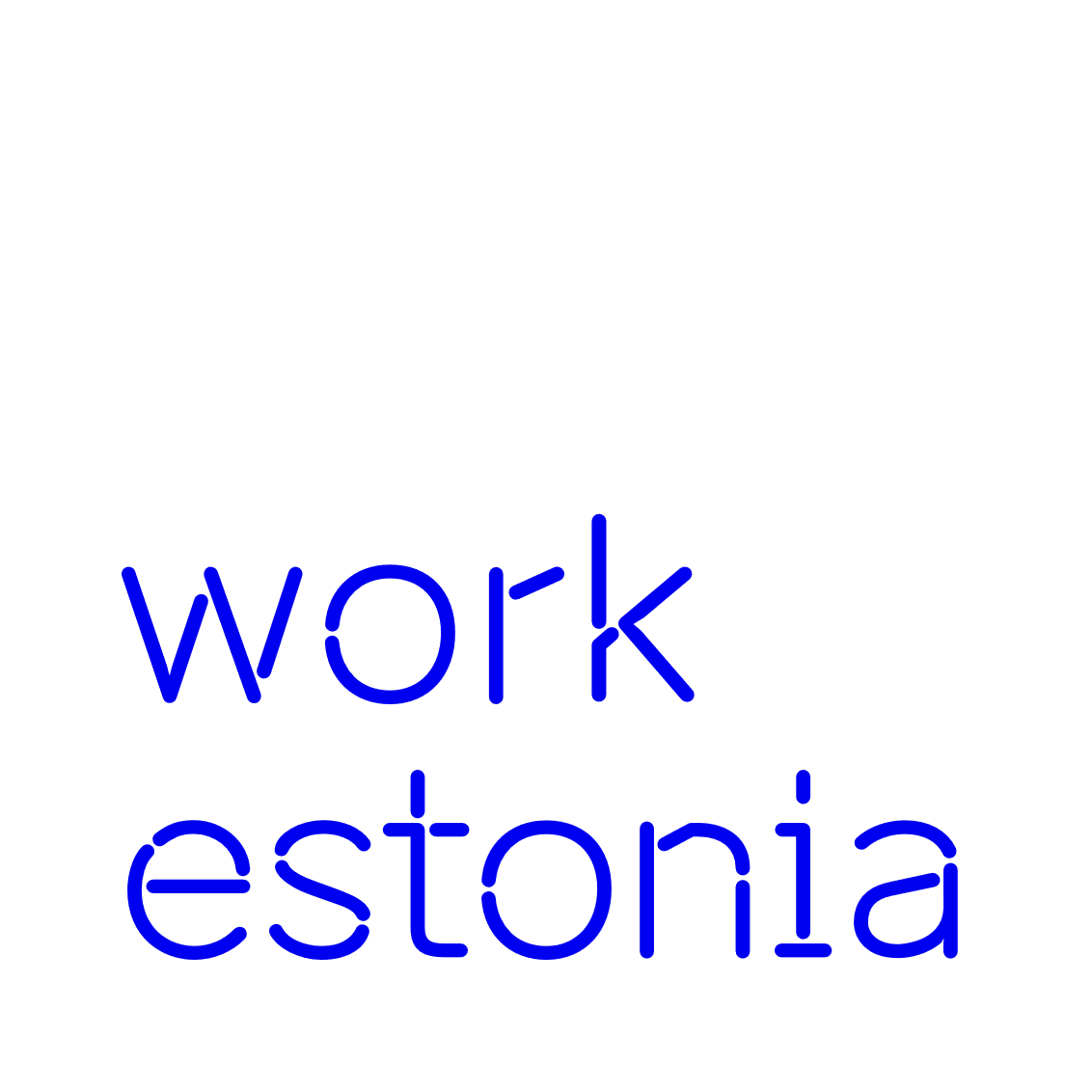 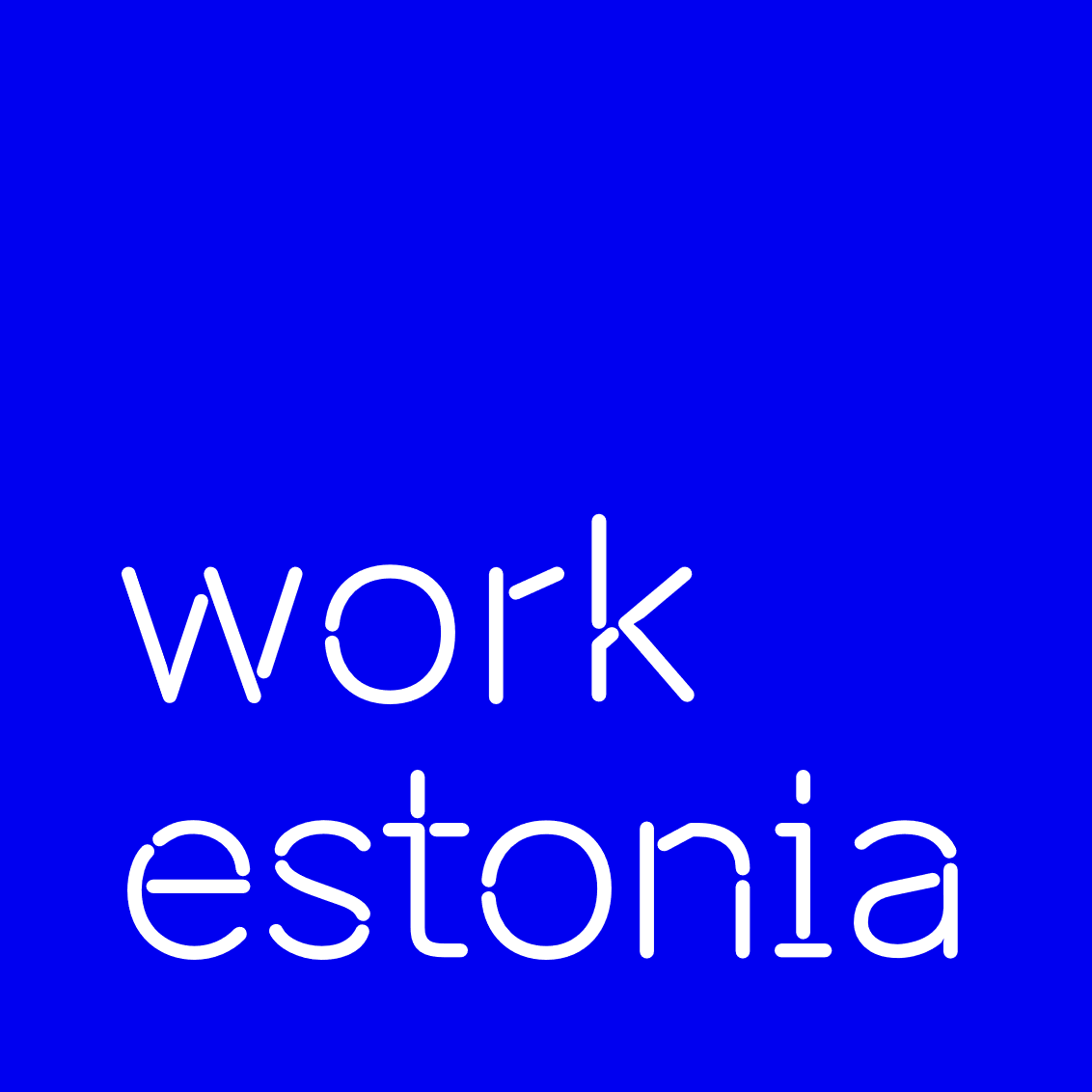 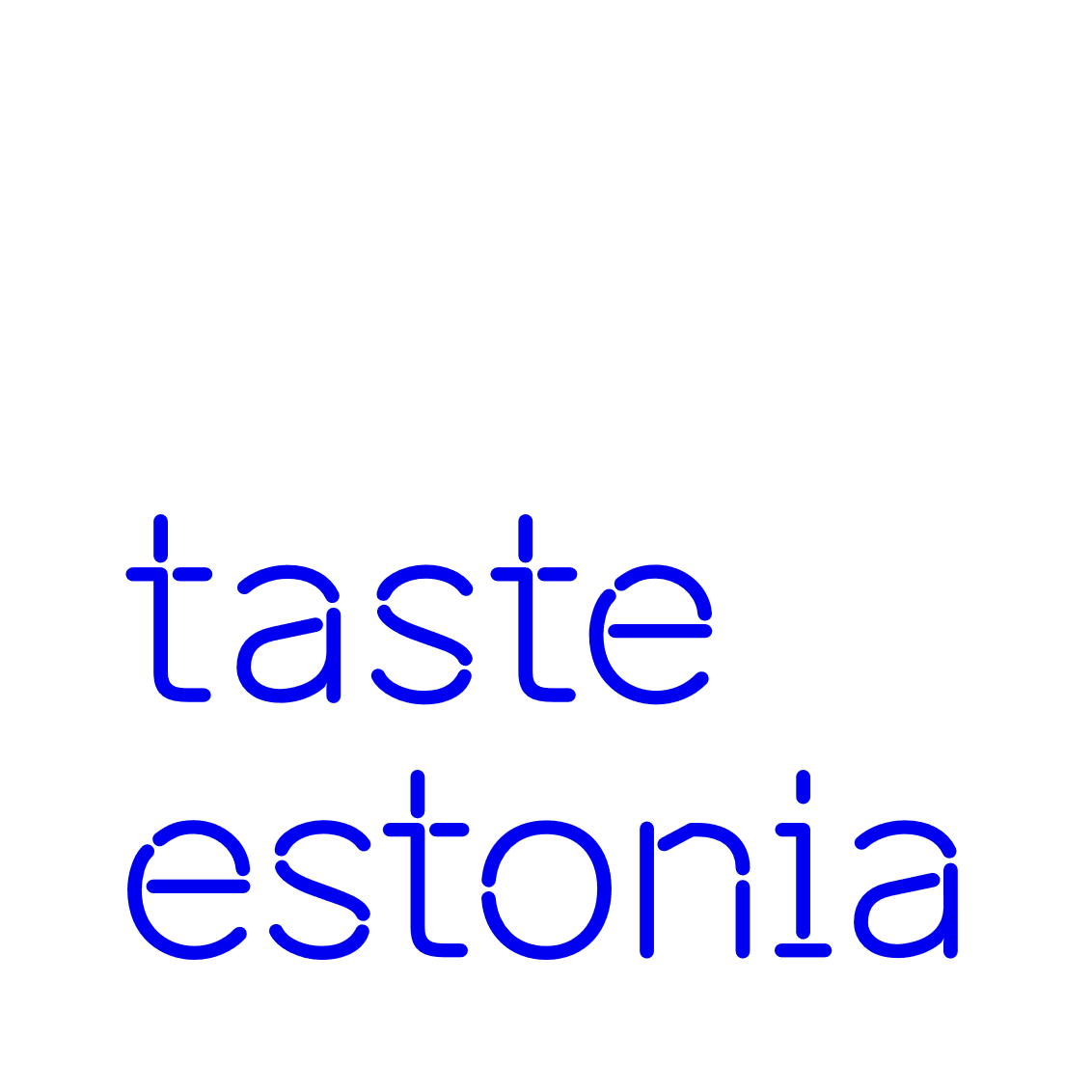 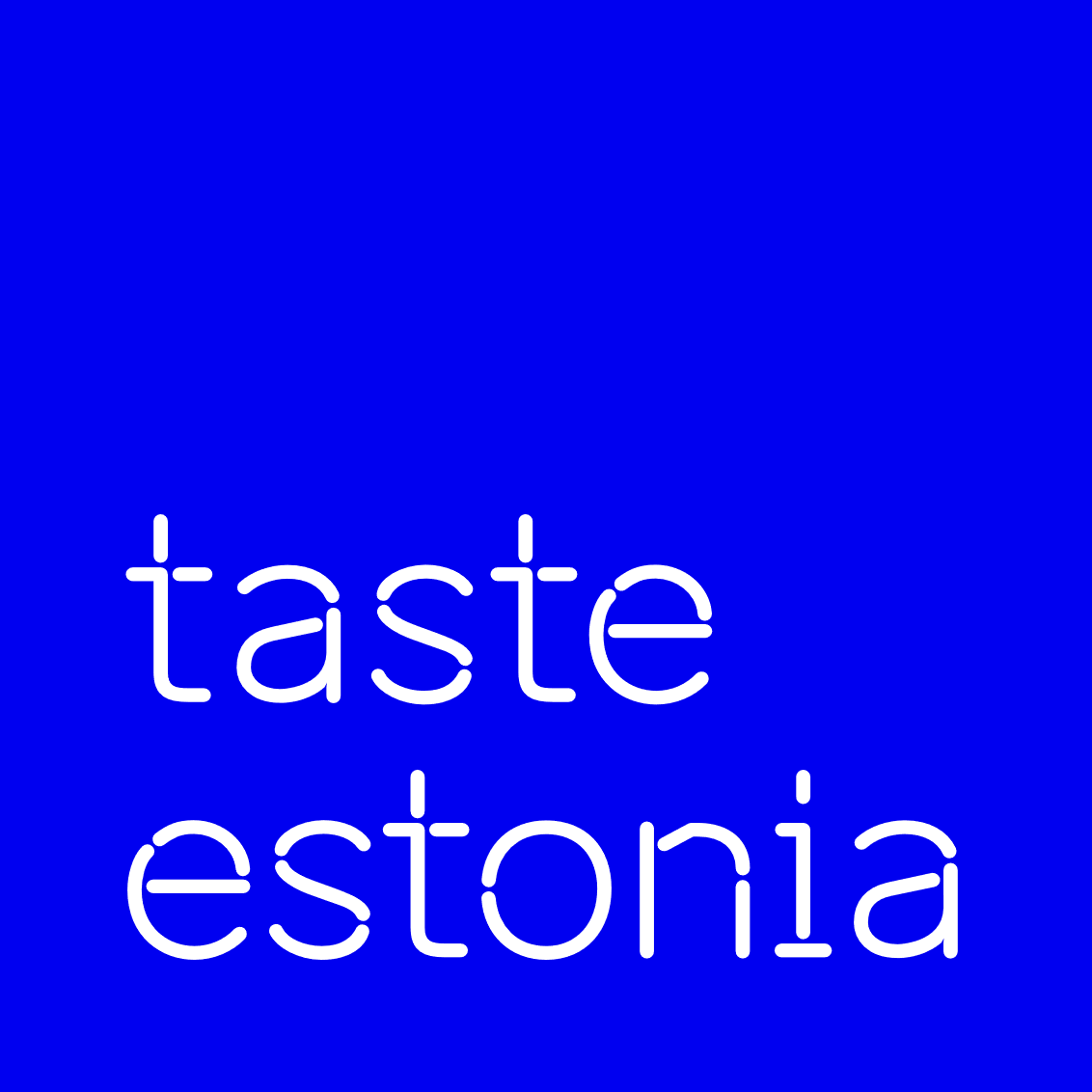 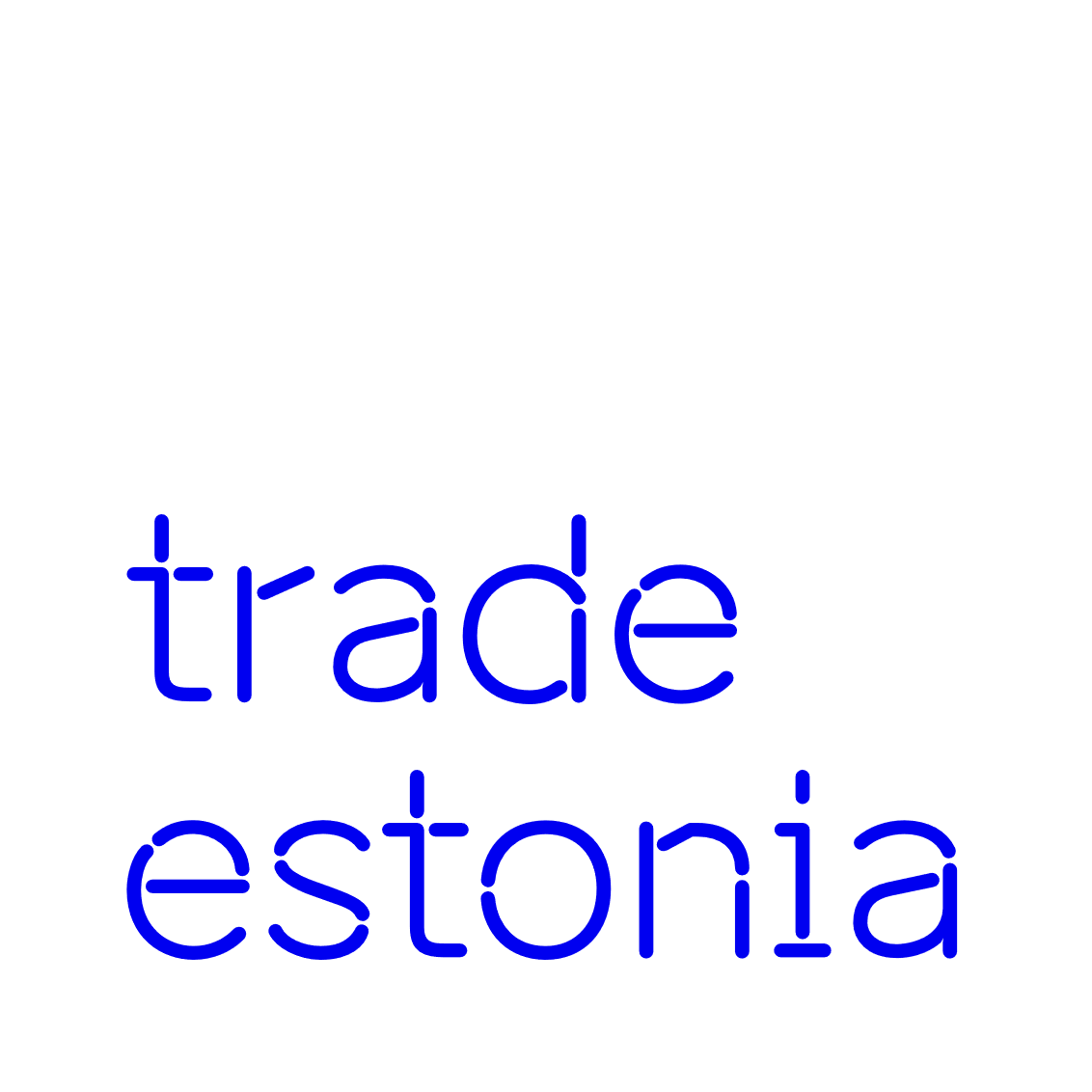 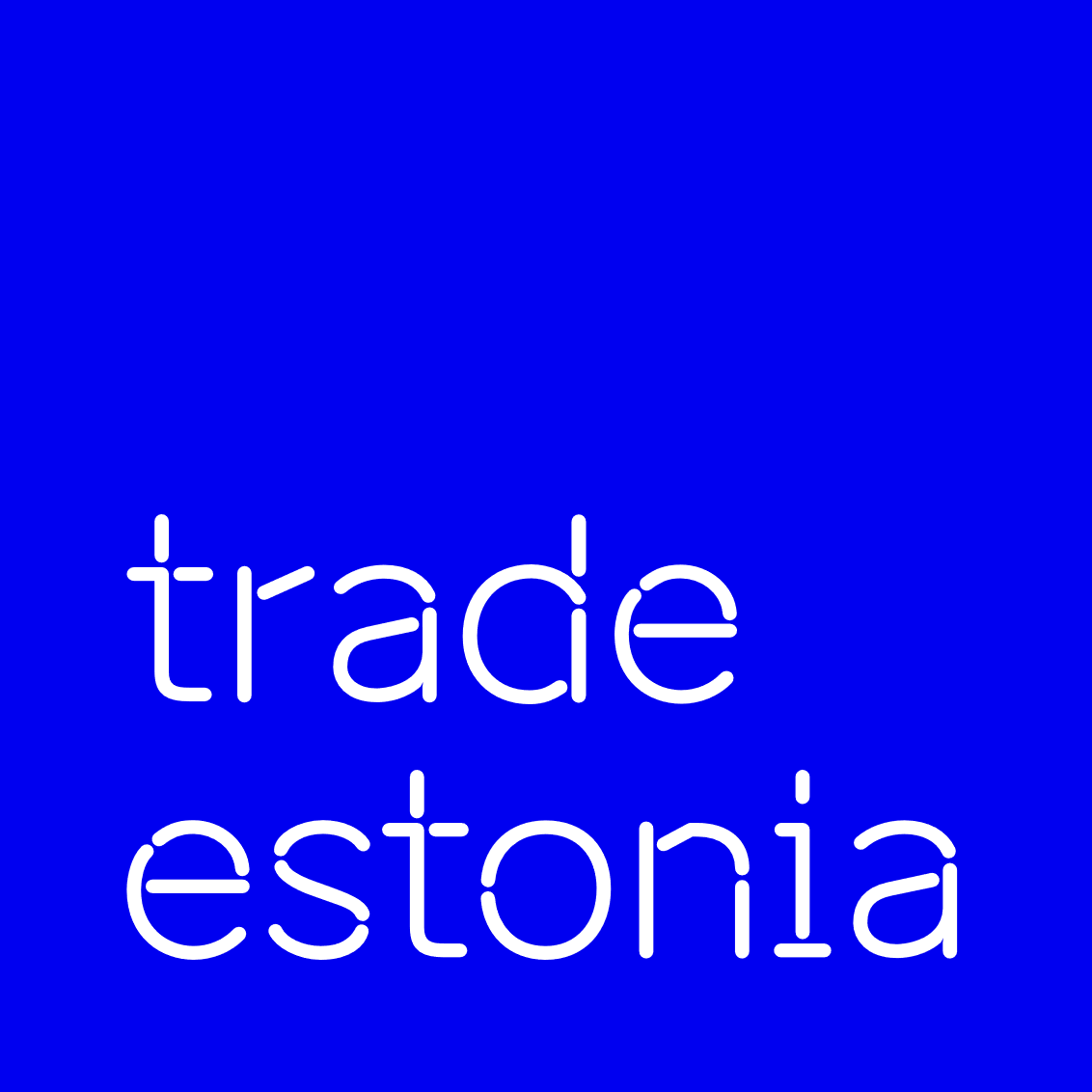 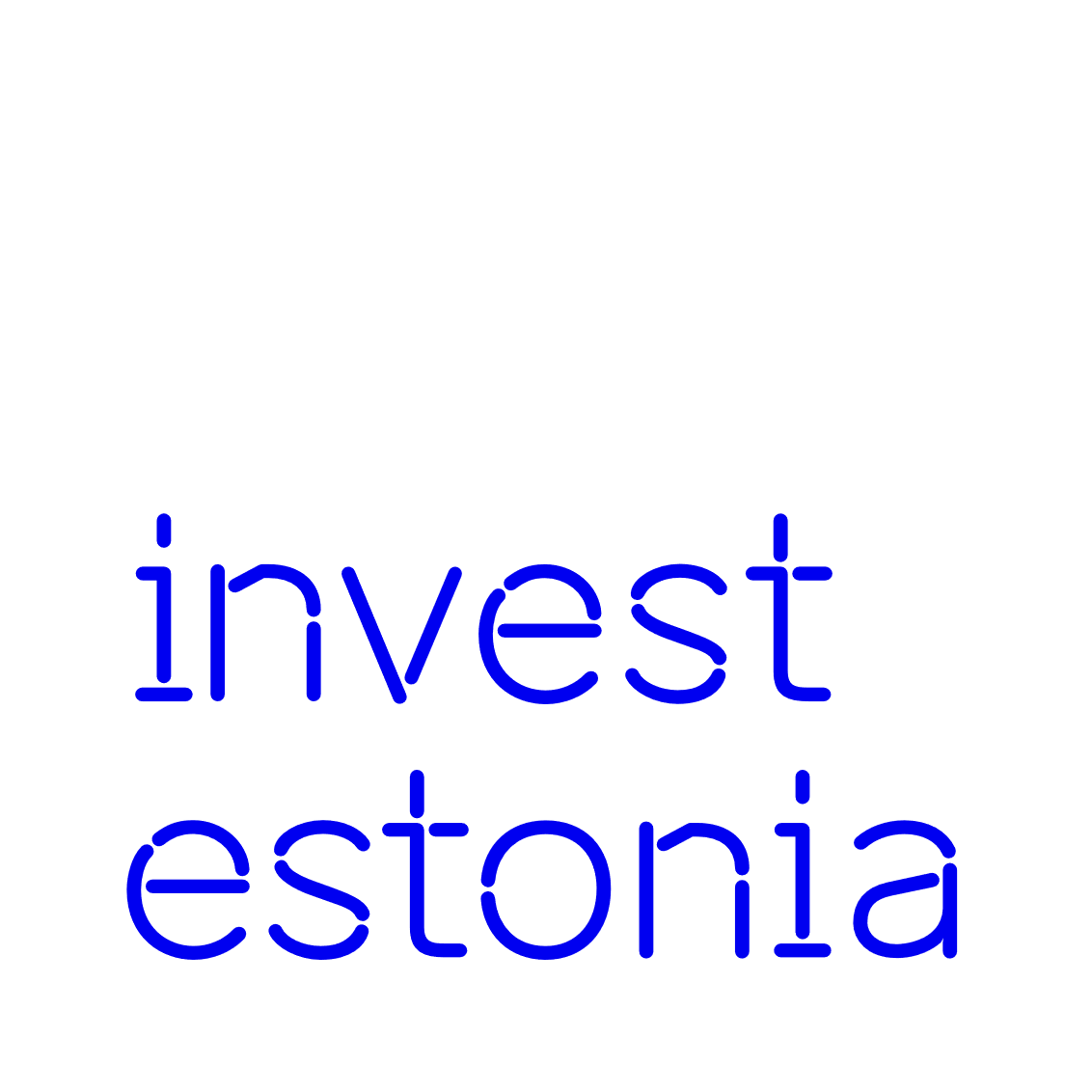 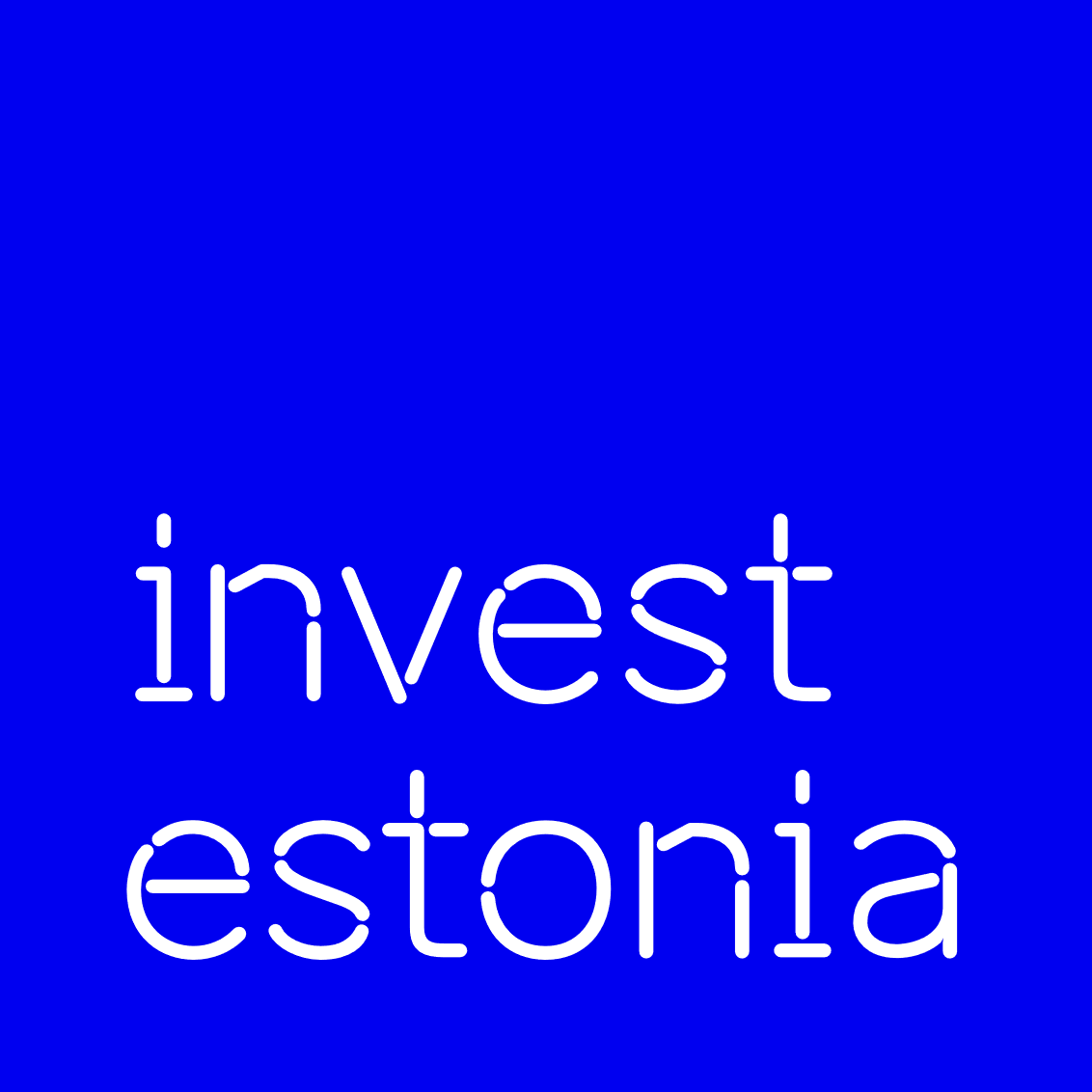 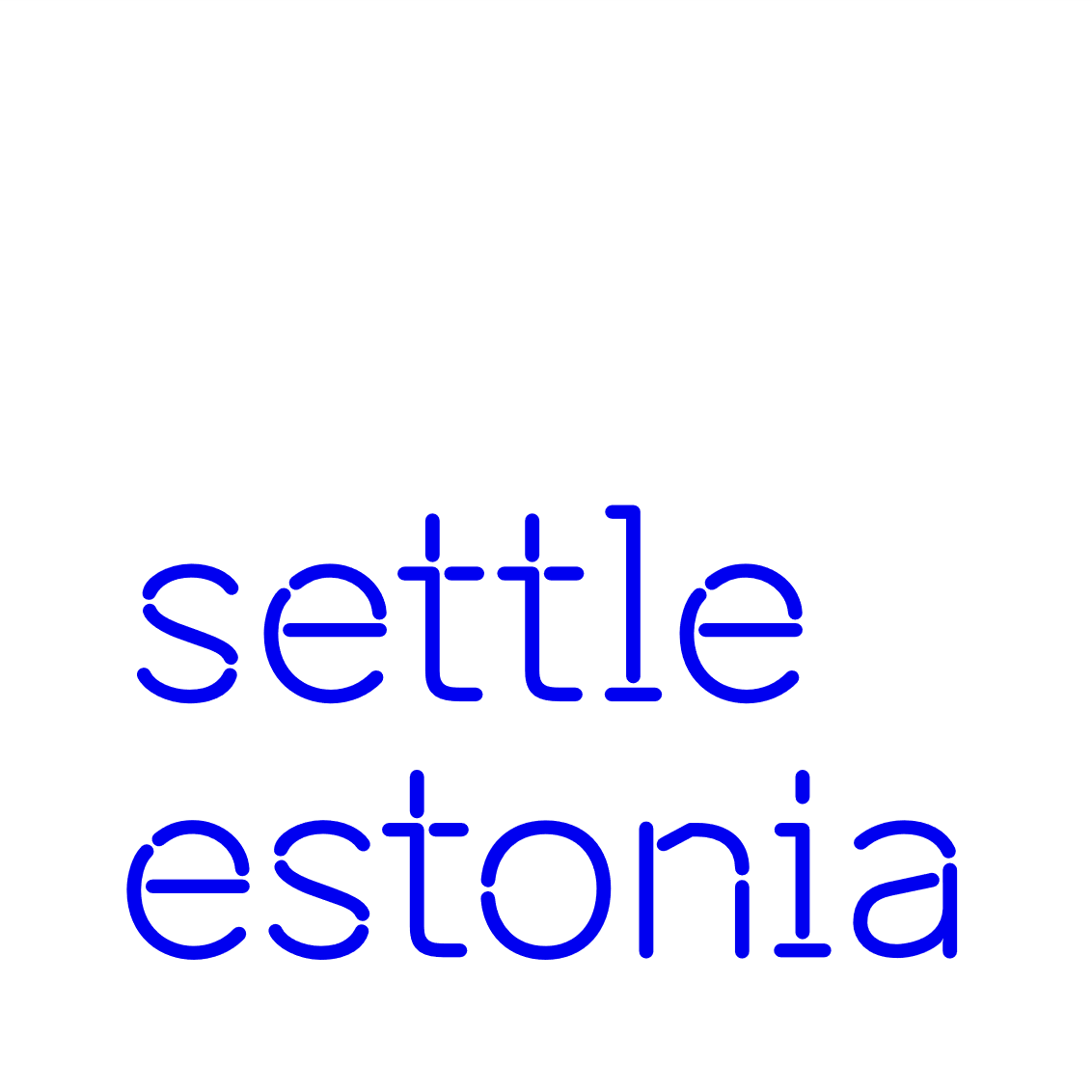 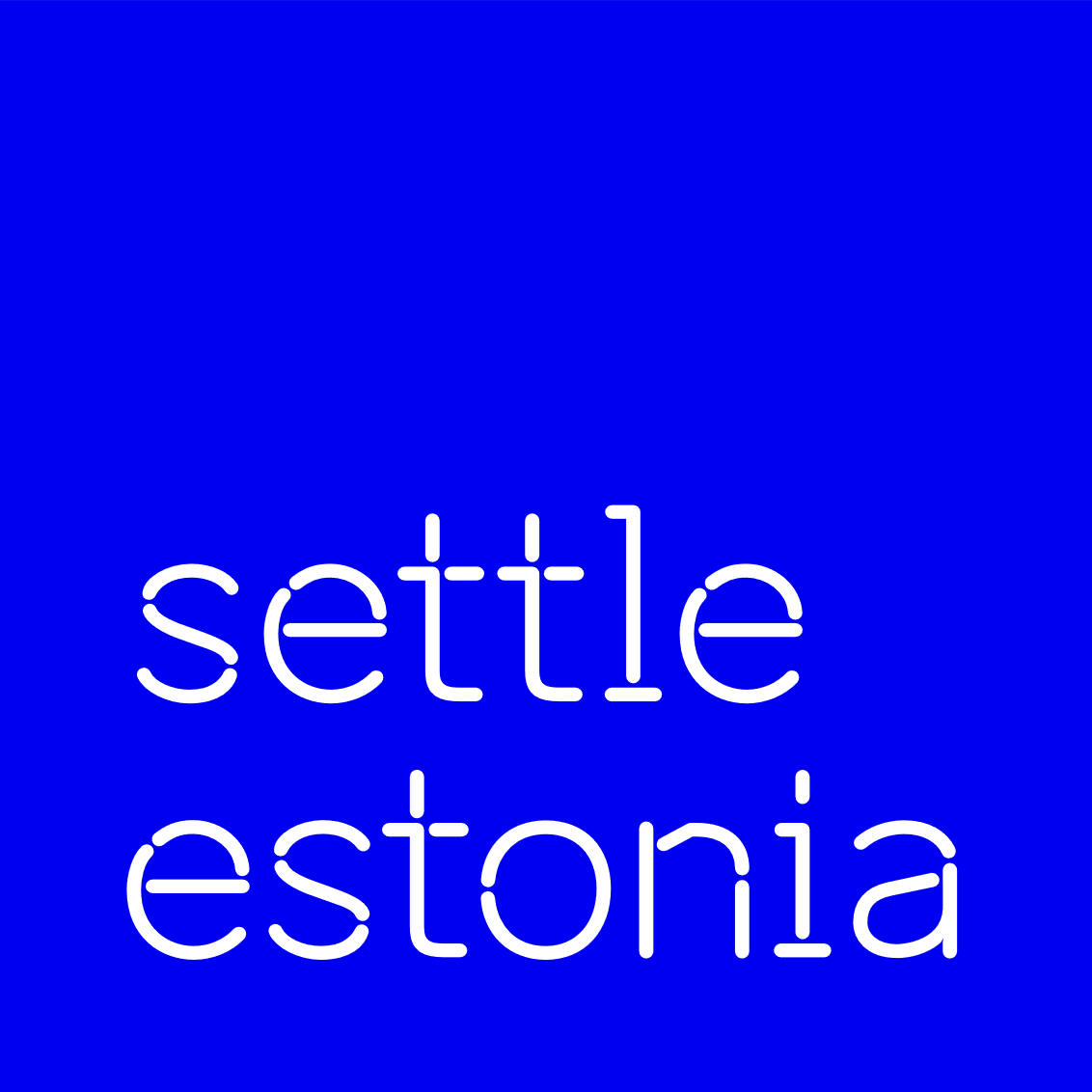 Kontrollisüsteemid
Dr Külli Taro
Võimude lahusus ja tasakaal
Võimu koondumise vältimine, ühelgi riigivõimu harul või institutsioonil ei ole liigset iseseisvat võimu ega mõju teiste üle.
Vastastikune kontroll..
Foto: Shutterstock
Horisontaalne või funktsionaalne võimude lahusus - seadusandlik-, täitev- ja kohtuvõim
Vertikaalne võimude lahusus – keskvõim ja kohalikud omavalitsused
Institutsionaalne lahusus - Riigikogu, Vabariigi President, Vabariigi Valitsus, kohtud ja teised põhiseaduslikud institutsioonid
Personaalne võimude lahusus - ühes võimuharus töötavad isikud ei kuulu teise võimuharu juurde
Foto: Shutterstock
Parlamentaarne kontroll – parlamentaarsed kuulamised, uurimis- ja erikomisjonid, umbusalduse avaldamine. 

Õiguskantsleri järelevalve õigustloovate aktide põhiseaduslikkuse, põhiõiguste tagamise ja hea halduse tava järgimise üle. 

Vabariigi Presidendi õigus seadust mitte välja kuulutada, kui leiab, et see on vastuolus põhiseadusega (edasilükkav veto).
Riiklik järelevalve ja haldusjärelevalve
Riiklik järelevalve – järelevalve haldusväliste isikute üle. Seadustes pandud kohustuste täitmise kontroll. Riiklik järelevalve on sõltumatu (vt ka lisatud juhtumianalüüs), vaidlustatav vaidena või kohtumenetluses.
Haldusjärelevalve - ühe haldusorgani kontroll teise haldusorgani üle. Õiguspärasuse ning seaduses sätestatud juhul otstarbekuse kontroll.

Võimu teostamine, sunni rakendamine, otsused täitmiseks kohustuslikud. Teostavad eelkõige ametid ja inspektsioonid.
Teenistuslik järelevalve ja distsiplinaarmenetlus
Teenistuslik järelevalve –valitsusasutuste ja nende hallatavate riigiasutuste tegevuse seaduslikkuse ja otstarbekuse üle (VVS § 93jj). KOV üksuses valla- või linnavalitsuse poolt valla või linna ametiasutuste ja nende ametiisikute ning ametiasutuste hallatavate asutuste ja nende juhtide tegevuse seaduslikkuse ja otstarbekuse üle teostatav kontroll (KOKS § 661). 
Alluvuskorras kõrgemal asuvate asutuste (isikute) teostatav kontroll neile alluvate asutuste (isikute) tegevuse seaduslikkuse ja otstarbekuse üle.

Distsiplinaarmenetlus – distsiplinaarsüütegu on teenistuskohustuse süüline rikkumine.
Audit
Eesmärgiks on sihtgrupile (avalikkusele) kindlustunde andmine. Ei hõlma võimu teostamist ega sanktsioonide kehtestamist.
Kõrgeim auditiasutus on Riigikontroll.
Siseaudit – audiitor ja sihtgrupp on organisatsiooni seest.
Välisaudit – sõltumatu välisaudiitor, ka kolmanda osapoole (avalikkuse) huvides.
Finantsaudit – finantsaruandluse (sh raamatupidamisreeglite täitmise) hindamine.
Vastavusaudit – hinnatakse vastavust reeglitele (seaduslikkust).
Tulemusaudit – hinnatakse tulemuslikkust.
Kohtulik kontroll
Igaühel (füüsilisel ja juriidilisel isikul) on õigus pöörduda oma õiguste ja vabaduste rikkumise korral kohtusse (PS § 15).

Kohtukaebeõigust ei ole riigil ega tema asutustel, samuti mitte KOV üksustel ja nende asutused. Kohalikul omavalitsusel on kohtusse pöördumise õigus tema autonoomia (enesekorraldusõiguse) kaitse raames.

Eeldab pöördumist kohtu poole. Kohus ise ei saa kontrolli algatada.
Avalikkuse põhimõte ja avalikkuse kontroll
Avalikkuse kontroll ja avalikkuse ees vastutamine on demokraatliku ühiskonna alustala.
Avalikustamine on oluline kontrollimeede, et avalikkuse kontroll saaks toimida.
Avalikkuse kontroll täidab lüngad teiste kontrollisüsteemide toimimises.
Kogu riigi tegevus on printsiibis avalik, v.a seadustes loodud erisused (nt riigisaladus, isikuandmete kaitse, pooleliolevad menetlused).
Foto: Shutterstock
Vastutus
Poliitiline vastutus – ei eelda vastutuse võtnu poolt reeglite rikkumist või isiklikku seotust juhtumiga. Vastutus avalikkuse ees, mandaadi andnute huvide mitte kaitsmise eest. 
Administratiivne vastutus – vt teenistuslik järelevalve ja distsiplinaarmenetlus
Vastutus süüteo eest (väärtegu või kuritegu)
Riigivastutus – riigi poolt kahju korvamine nii ebaseadusliku kui ka seadusliku tegevuse tagajärgede eest.
Näited ametniku kohustuste rikkumise tagajärgedest:
noomitus, põhipalga vähendamine, teenistusest vabastamine (ATS § 70)
tekitatud kahju varaline hüvitamine (ATS § 80)
LISALUGEMIST
Eesti Vabariigi põhiseadus. Kommenteeritud väljaanne. 2020. § 4, § 15, § 44 kommentaarid
Avaliku teenistuse seadus (peatükid 8-9)
Riigivastutuse seadus
Vabariigi Valitsuse seadus
Kohaliku omavalitsuse korralduse seadus (§ 661 )